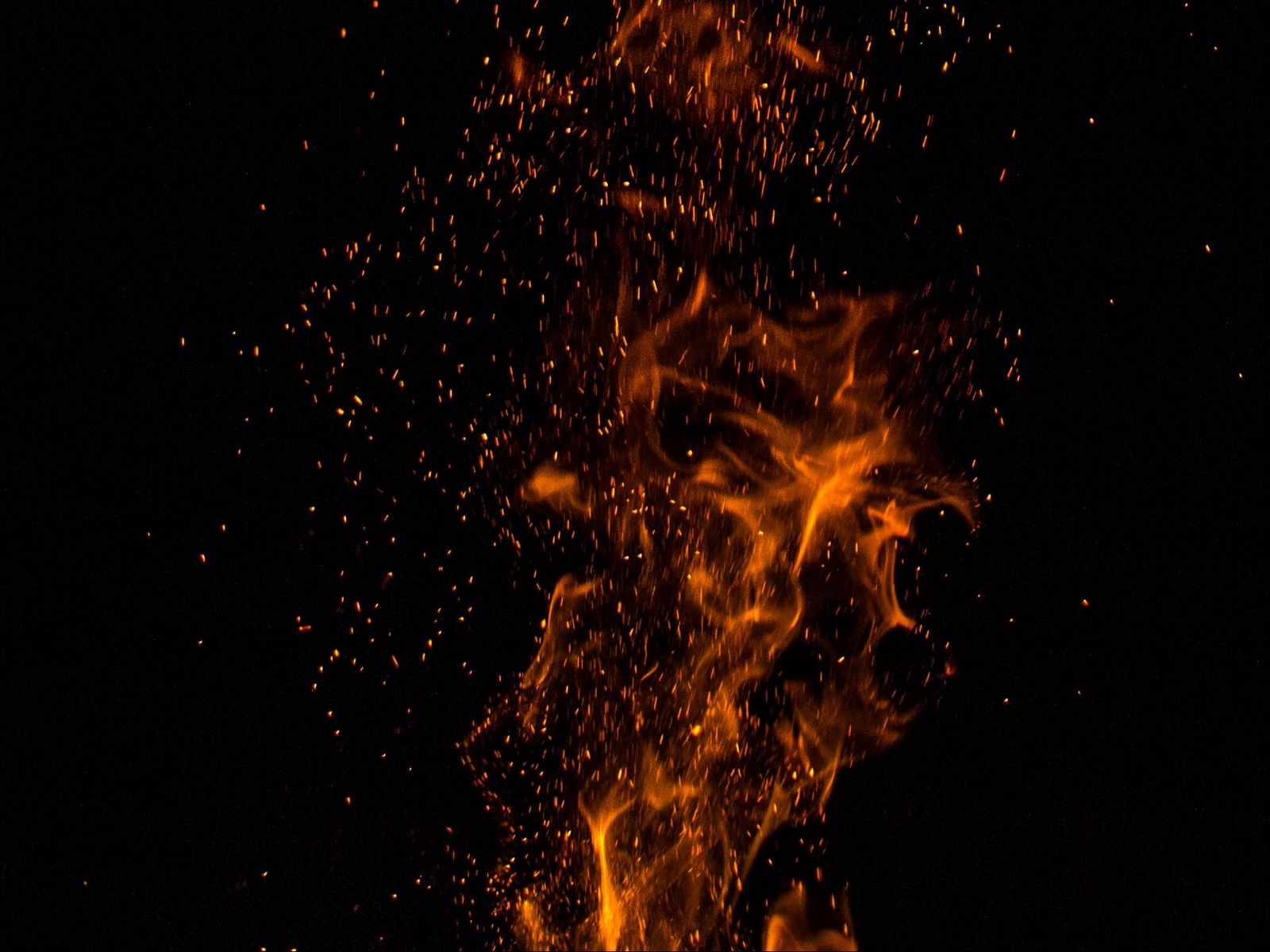 Activated Series
啟動 系列
To encourage one another
彼此鼓勵
Hebrews
 希伯來書
Pastor Alex Liu
劉以信 長老
05/30/21
10:19-25